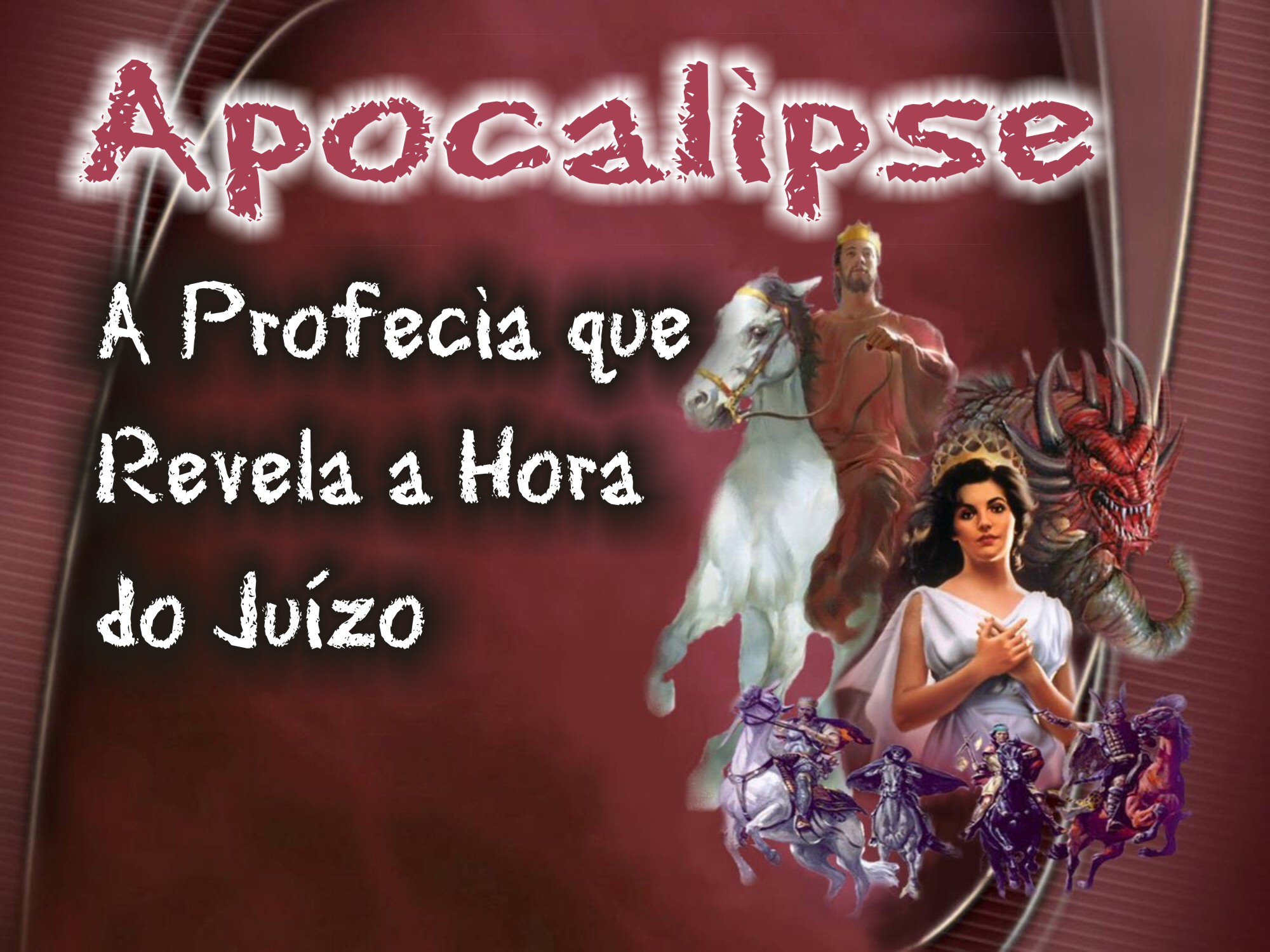 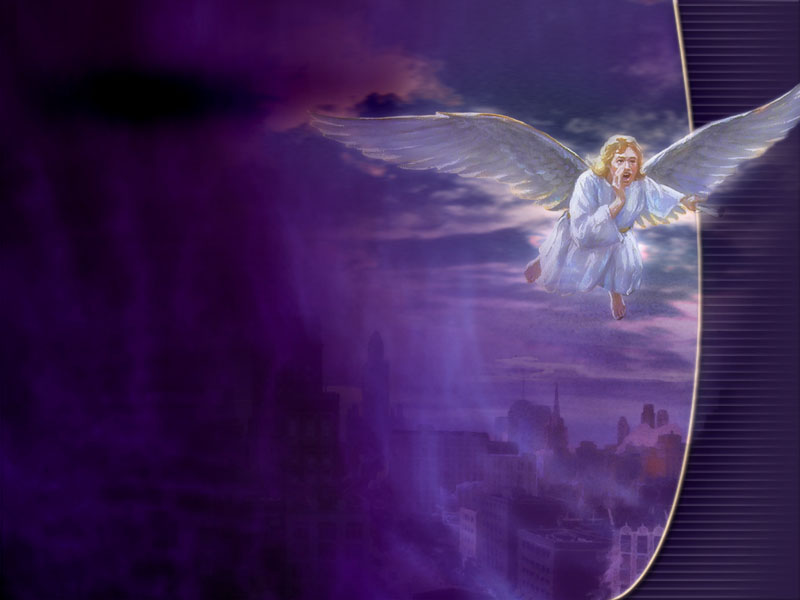 “Vi outro anjo voando pelo meio do céu,  tendo um evangelho eterno para pregar aos que se assentam sobre a terra, e a cada  nação, e tribo, e língua, e povo, dizendo, em grande voz: Temei a Deus e dai-lhe glória, pois e chegada a hora do seu juízo; e adorai aquele que fez o céu, e a terra, e o mar, e as fontes das águas.”
Apocalipse 14:6 e 7
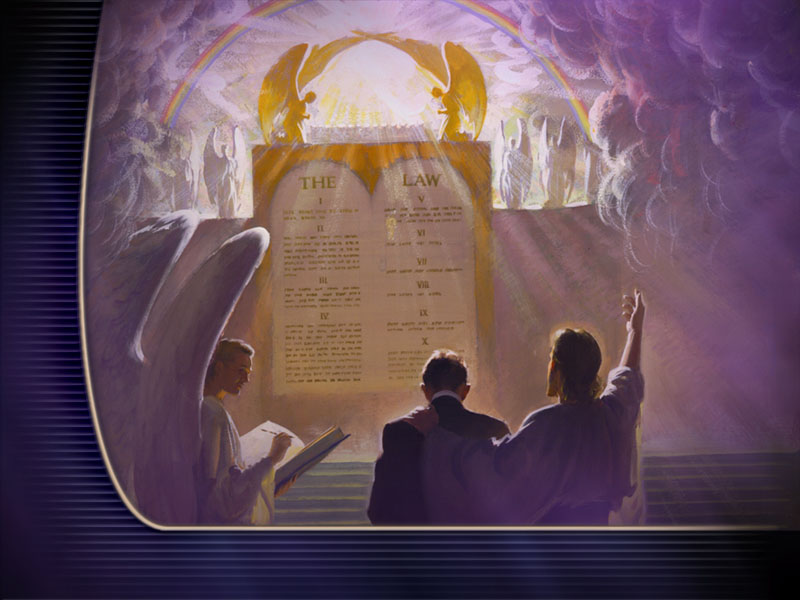 Dois fatos importantes:
Há uma hora determinada para o início do juízo no céu?
Haveria na terra aqueles que anunciariam esta mensagem?
Quando começa e quem são estes anunciadores?
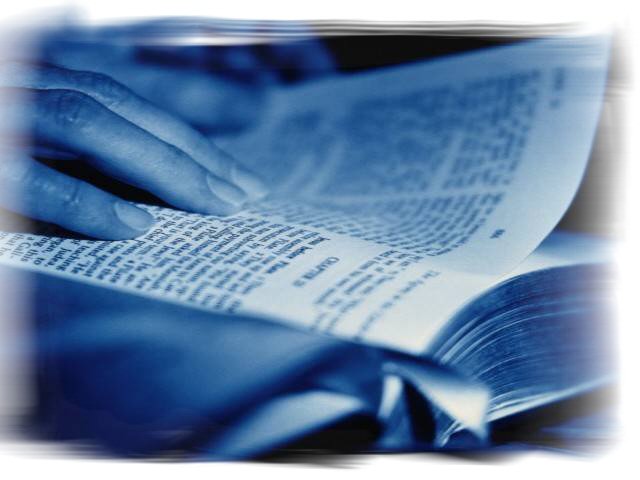 Os livros de Daniel e Apocalipse completam-se maravilhosamente. Daniel 8 e 9 revela esse mistério e o que Deus revelou.
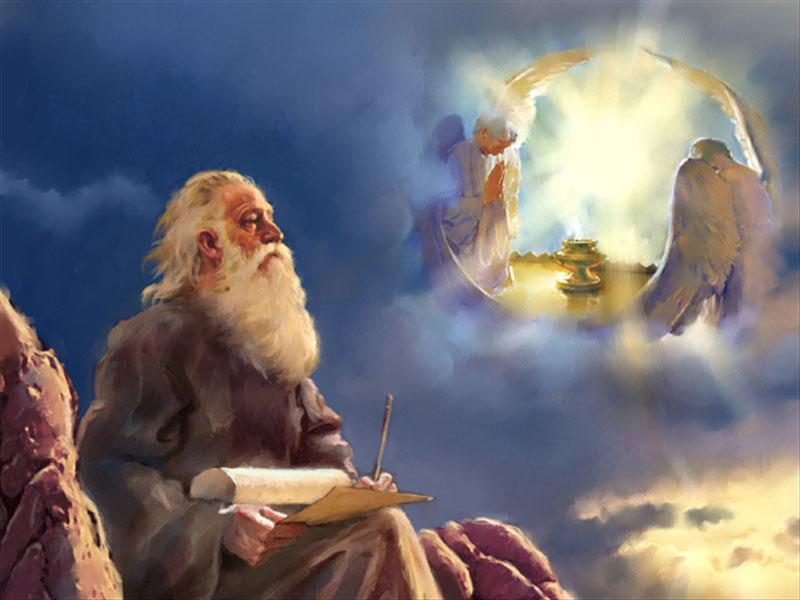 Quando será purificado o Santuário?
“E ele me disse: Até duas mil e rezentas tardes e manhãs; e o santuário será purificado.” Daniel 8:14
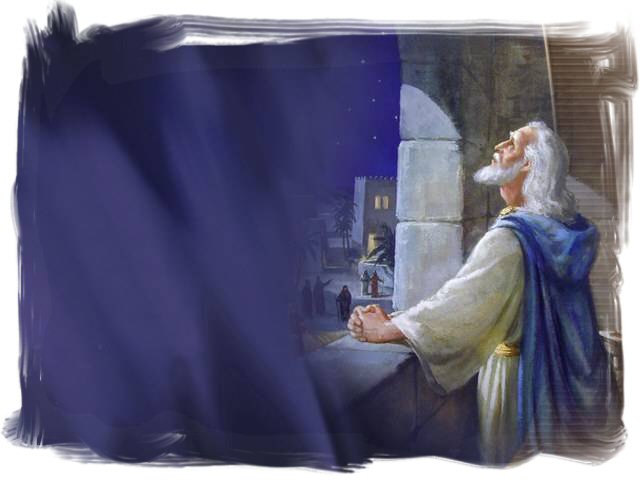 A visão que Daniel teve no capítulo 8 ele não entendeu.
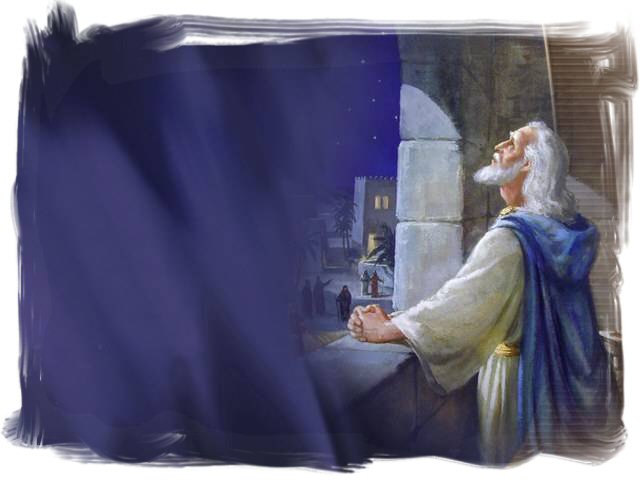 “E ouvi uma voz de homem de entre as margens do Ulai, a qual gritou e disse: Gabriel, dá a entender a este a visão.”

Daniel 8:16
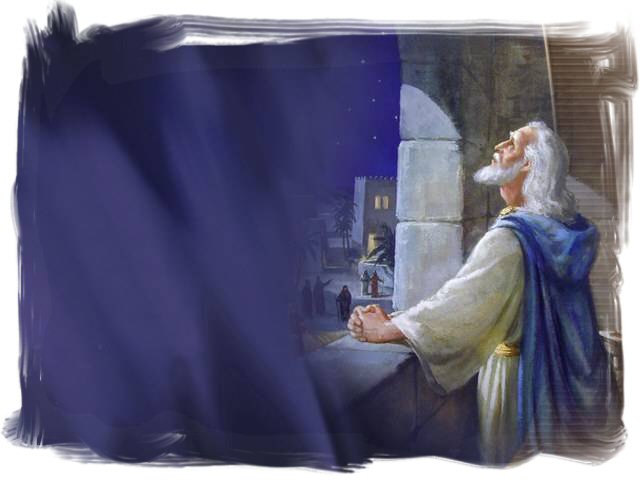 “Eu, Daniel, enfraqueci e estive enfermo alguns dias; então, me levantei e tratei dos negócios do rei. Espantava-me com a visão, e não havia quem a entendesse.”
Daniel 8:27
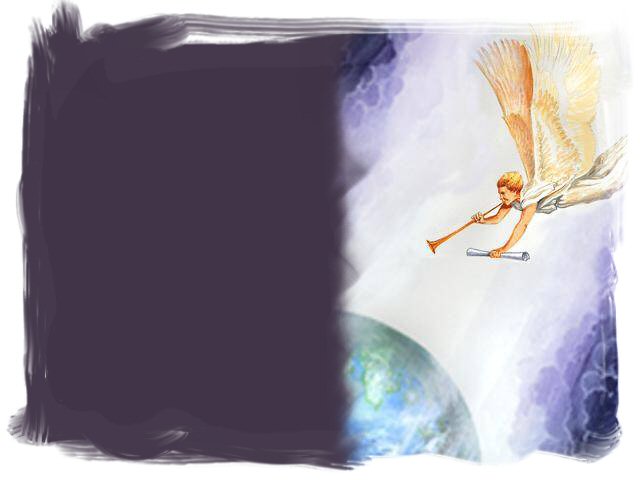 O capítulo 9 de Daniel descreve o anjo Gabriel voltando ao profeta com o objetivo de fazê-lo entender a visão do capítulo 8.
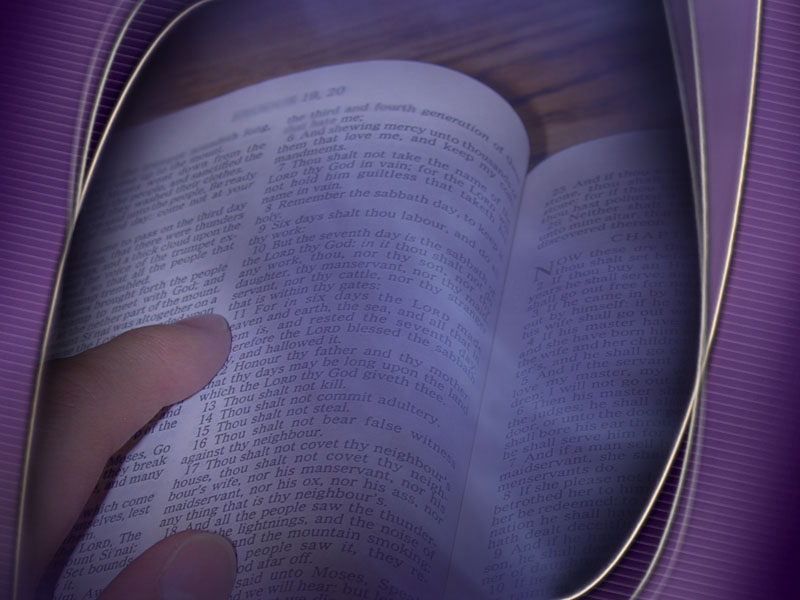 Portanto, Daniel 8 e 9 estão ligados, sendo o capítulo 9 a chave para entendermos o mistério das 2.300 tardes e manhãs.
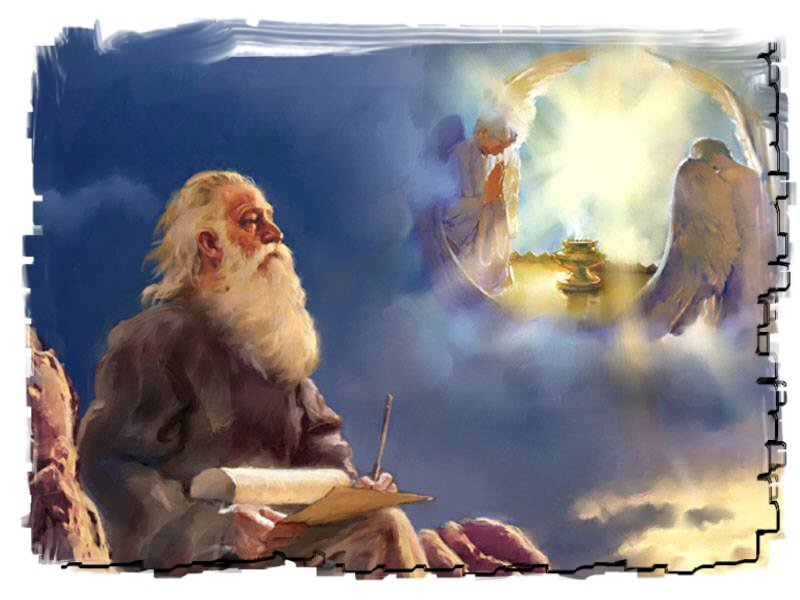 O que queria Daniel entender?
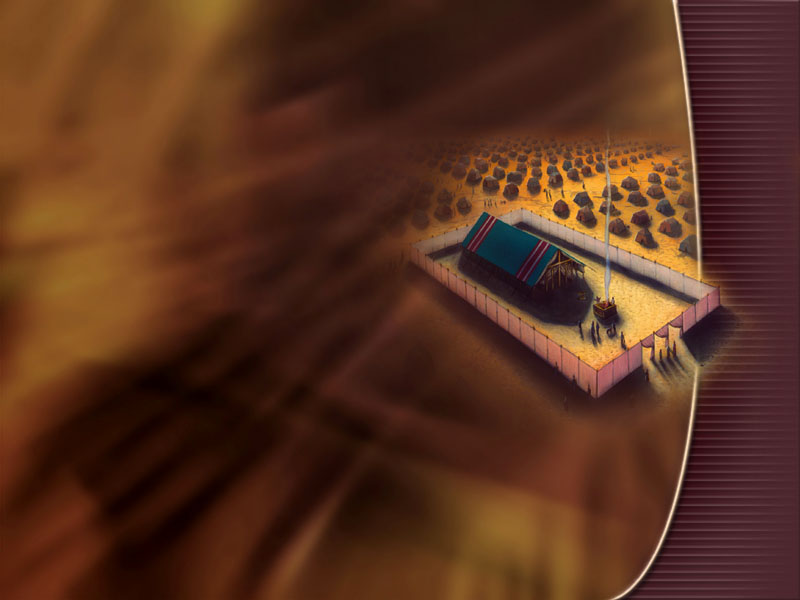 “Agora, pois, ó Deus nosso, ouve a oração do teu servo e as suas súplicas e sobre o teu santuário assolado faze resplandecer o rosto, por amor do Senhor.”	

Daniel 9:17
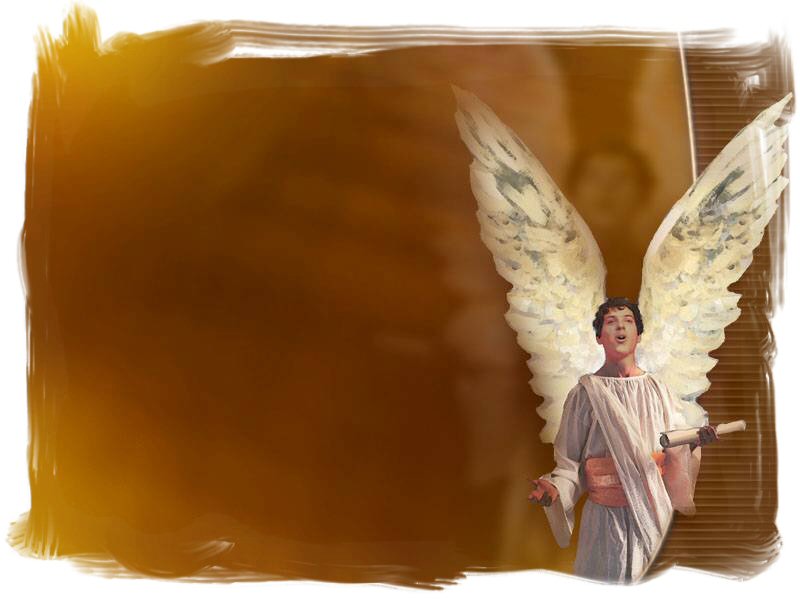 A resposta de Deus:
“Falava eu, digo, falava ainda na oração, quando o homem Gabriel, que eu tinha observado na minha visão ao princípio, veio  rapidamente, voando, e me tocou à hora do sacrifício da tarde. Ele queria instruir-me,  falou comigo, e disse: Daniel, agora, saí para fazer-te entender o sentido.”         Daniel 9:21 e 22
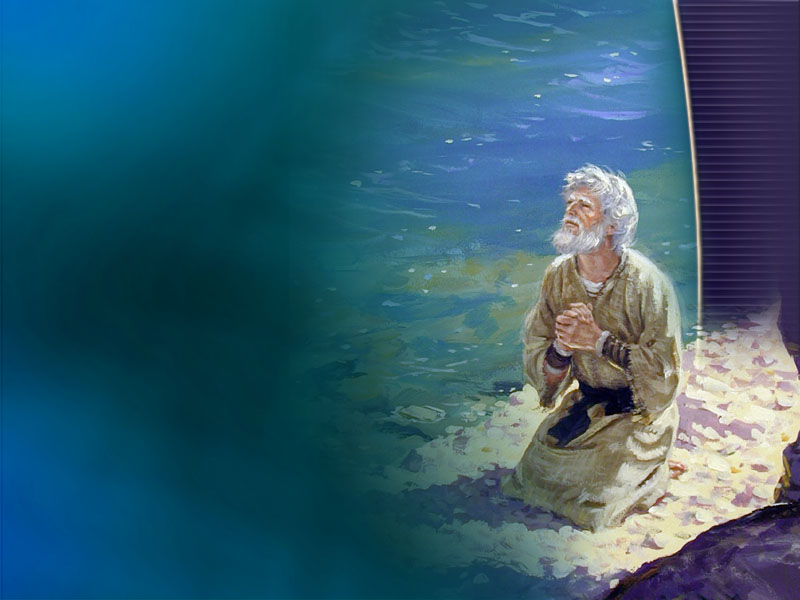 Quando oramos Deus sussurra em nossos ouvidos “Você é muito amado”.
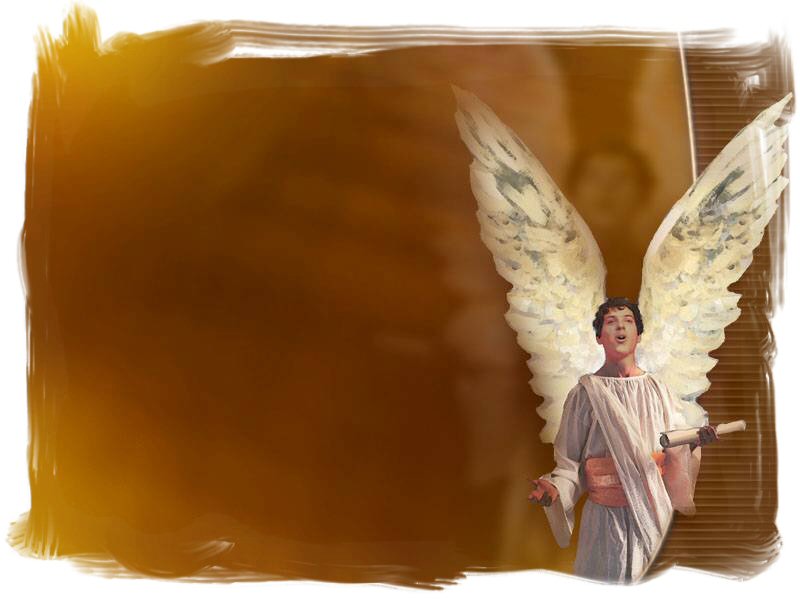 “E ele me disse: Até duas mil e trezentas tardes e manhãs; e o santuário será purificado.” 
Daniel 8:14
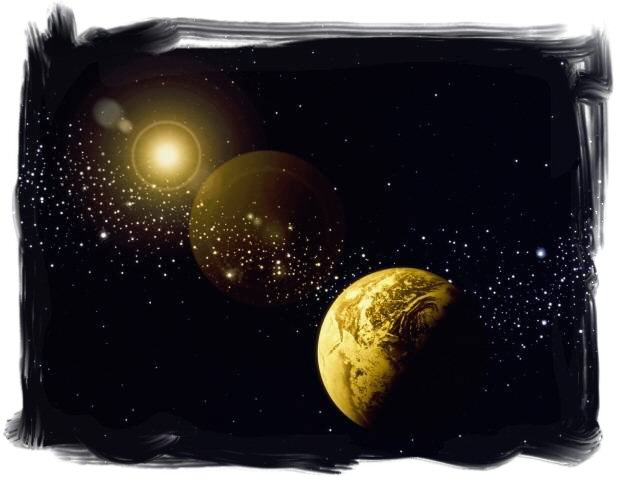 Princípio Dia / Ano
“Chamou Deus à luz Dia e às trevas, Noite. Houve tarde e manhã: o primeiro dia.” 
Gênesis 1:5
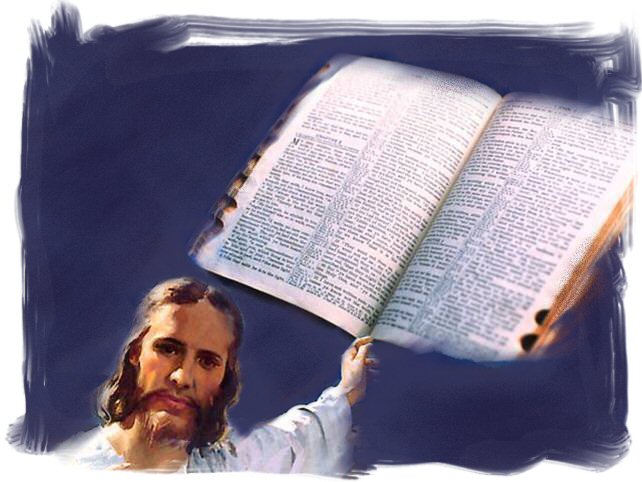 “Segundo o número dos dias em que espiastes a terra, quarenta dias, cada dia representando um ano, levareis sobre vós as vossas iniqüidades quarenta anos e tereis experiência do meu desagrado.”
 Números 14:34
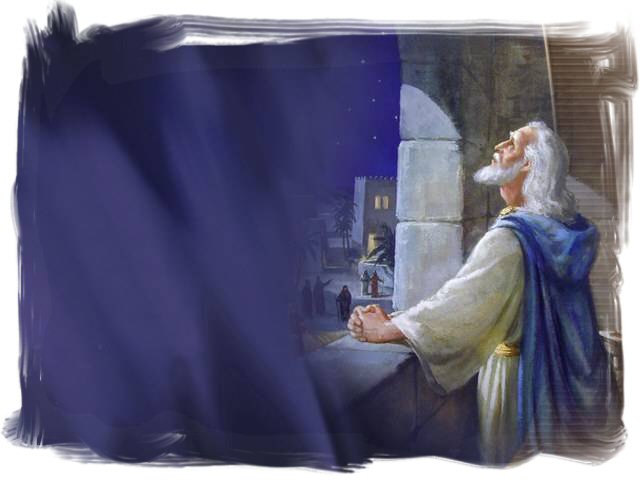 1 dia = 1 ano profético

2.300 tardes e manhãs = 2.300 dias

2.300 dias = 2.300 anos proféticos
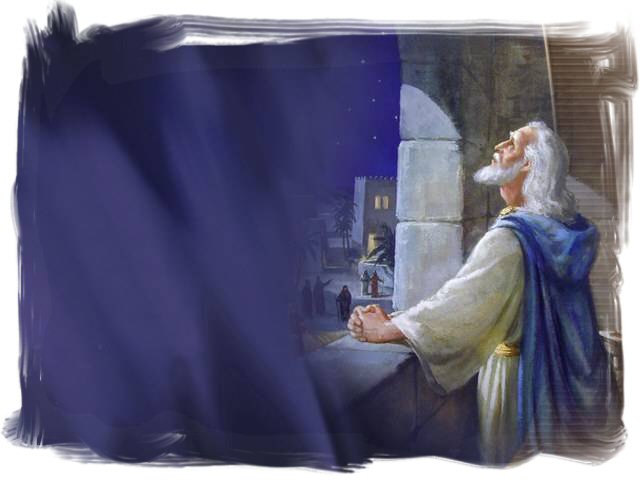 O selo de garantia que Deus colocou na profecia.  

Que porção dos 2.300 anos (dias), mencionada na visão, foi determinada ao povo de Daniel, os judeus?
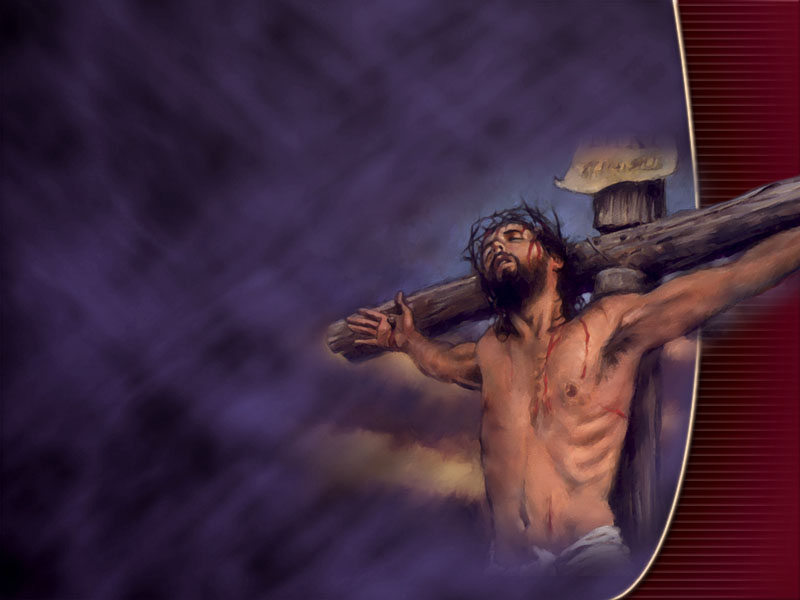 “Setenta semanas estão determinadas sobre o teu povo e sobre a tua santa cidade, para fazer cessar a transgressão, para dar fim aos pecados, para expiar a iniqüidade, para trazer a justiça eterna, para  selar a visão e a profecia e para ungir o Santo dos  santos.”
Daniel 9:24
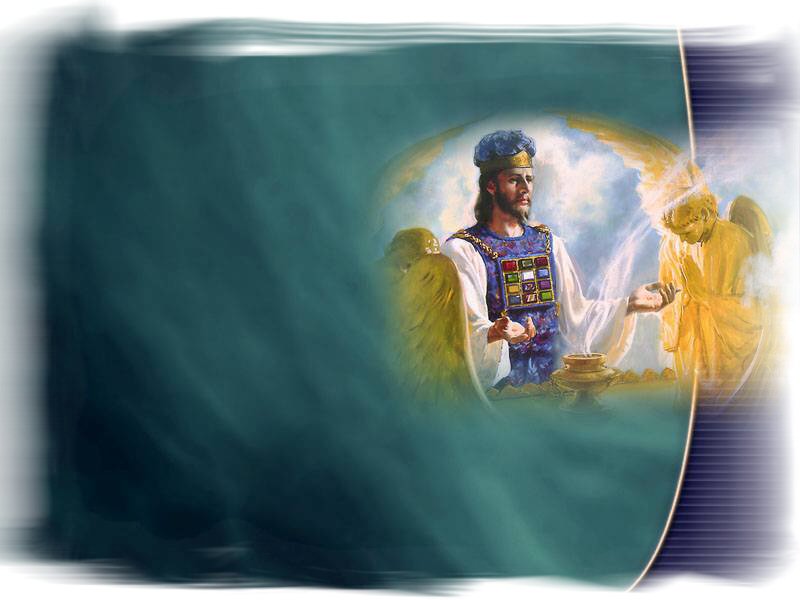 A profecia fala do Santuário que João viu no Céu!
Que certeza temos de que o Santuário que seria purificado em 1844 é o Santuário Celestial?
Mateus 27:50; Hebreus 9:23 e 24; Apocalipse 11:19.
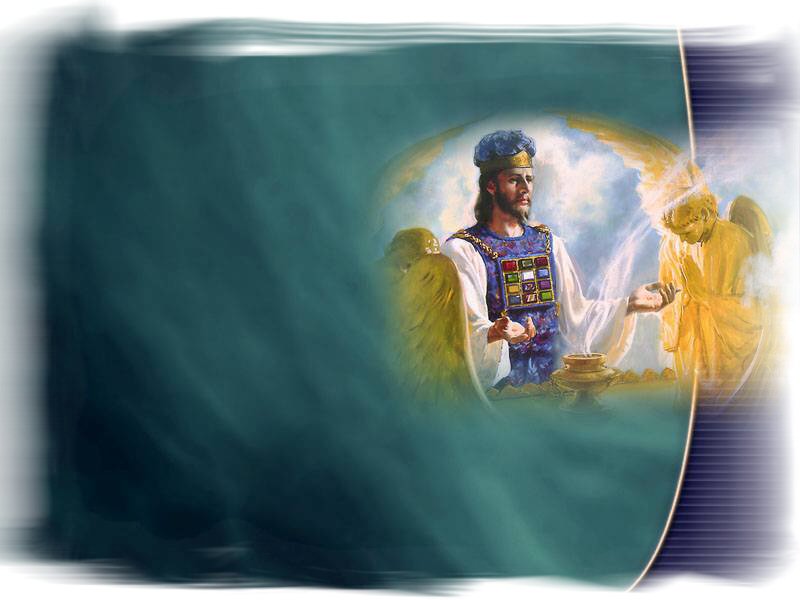 “Pois Cristo não entrou em Santuário feito por mãos, figura do verdadeiro, porém no mesmo céu, para comparecer, agora por nós perante a face de Deus.”

Hebreus 9:24.
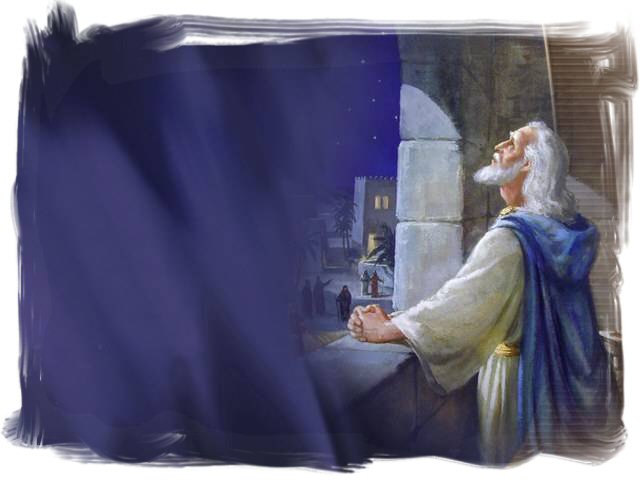 Seria revelado todos os aspectos desta profecia para Daniel?
“Tu, porém, Daniel, encerra as palavras e sela o livro, até ao tempo do fim; muitos  o esquadrinharão, e o saber se multiplicará.” 
Daniel 12:4.
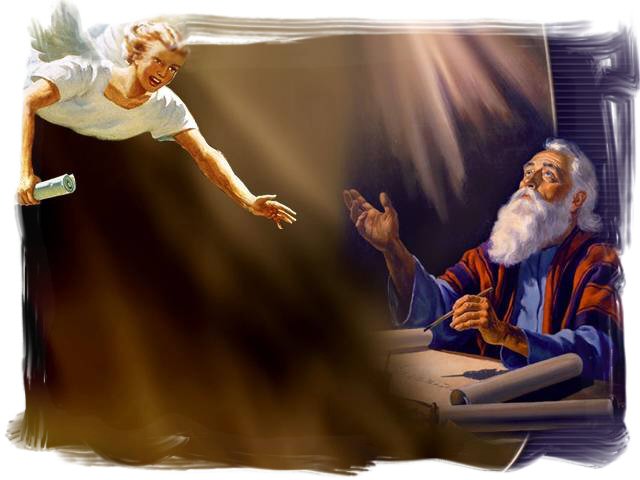 Em Daniel 12 ordena-se  selar a visão até  o tempo do fim. Existia um livrinho na mão do anjo que, na visão, apareceu no tempo do fim e o anjo deu uma ordem a João.
Apocalipse 10:2, 8 e 9 diz: Que tomasse o livrinho da mão do anjo e comesse...  E na sua boca seria como mel, mas em seu estômago seria amargo. (Grande desapontamento)
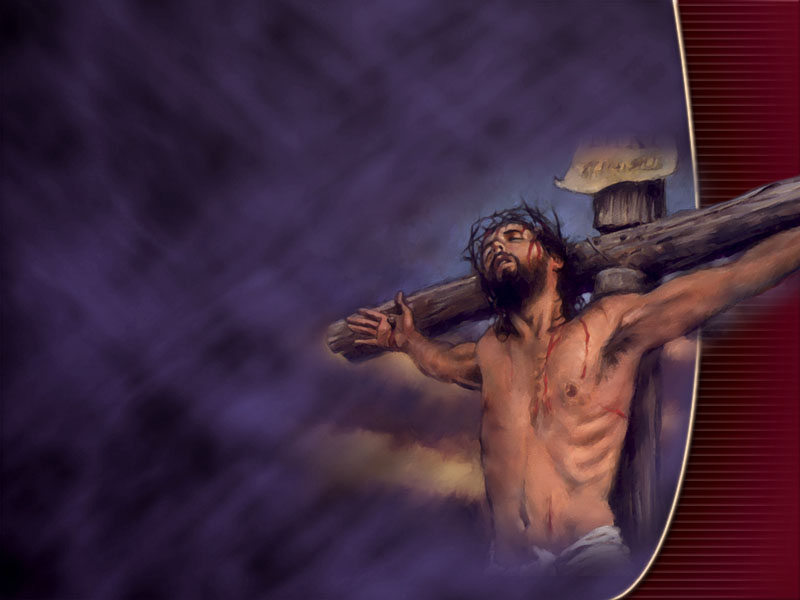 Os discípulos também tiveram um grande desapontamento. Embora Jesus lhes tivesse dito que morreria, eles, mesmo assim, achavam que fosse manifesto o grande poder de Cristo da sua segunda vinda. 
Lucas 24: 13-35, 44-48.
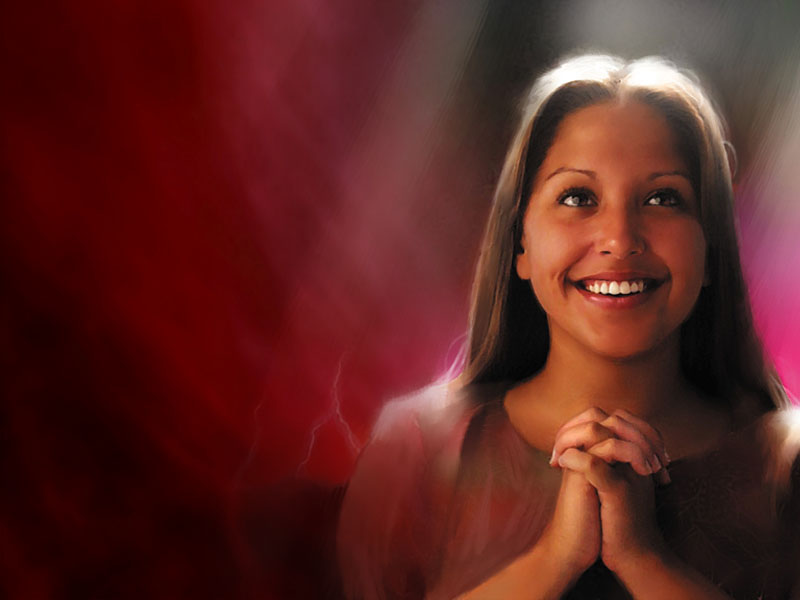 Os Remanescentes fiéis, de acordo com as escrituras, deveriam pregar sempre a mensagem de Apocalipse 14:6-12 
“... Temei a Deus e dai-lhe glória, pois é chegada a hora de seu Juízo; e adorai aquele que fez o céu, e a terra, e o mar, e as fontes das águas.” Apocalipse 14:7
“Aqui está a perseverança dos santos, os  que guardam os mandamentos de Deus e a fé em Jesus.” Apocalipse 14:12